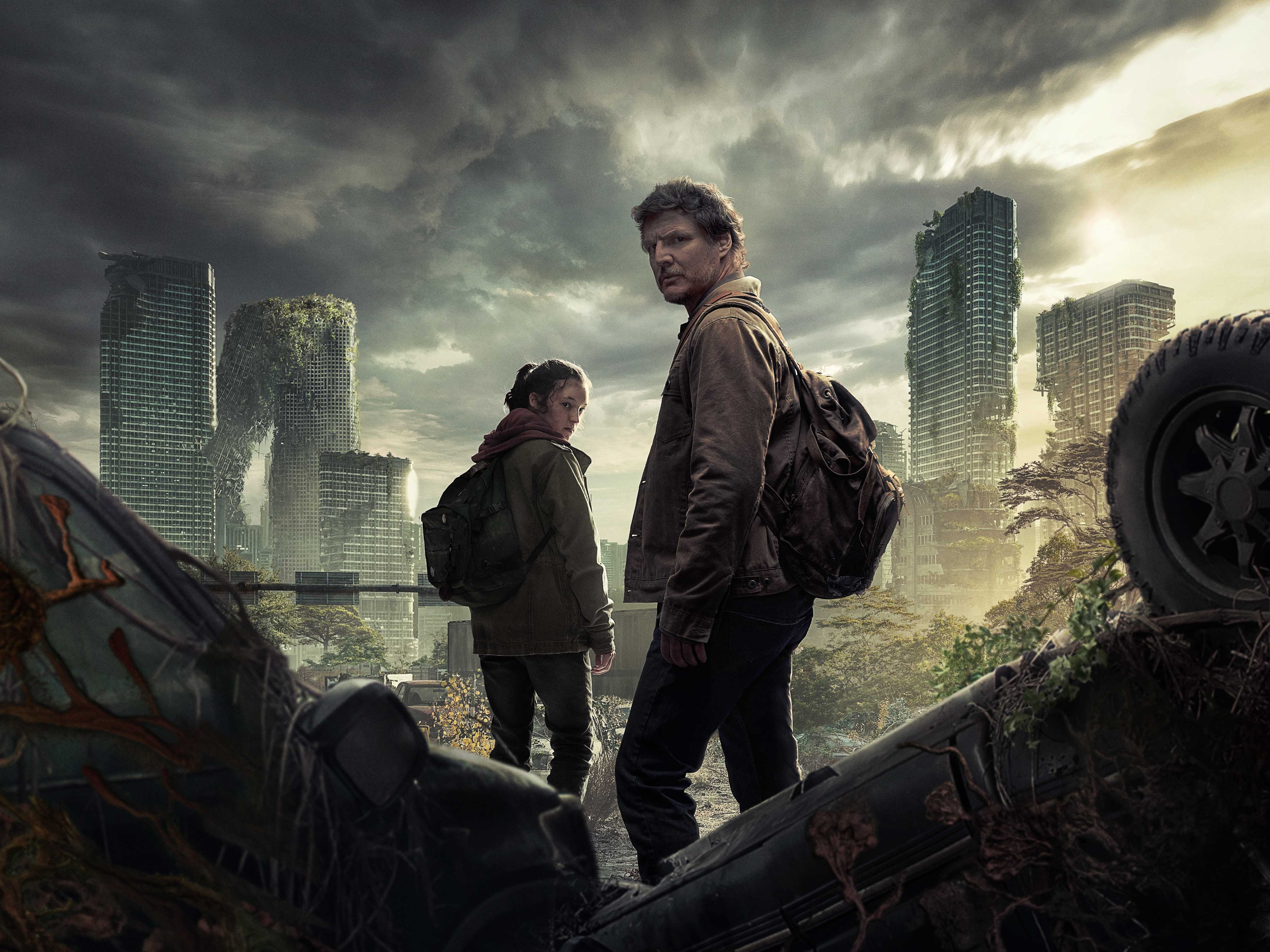 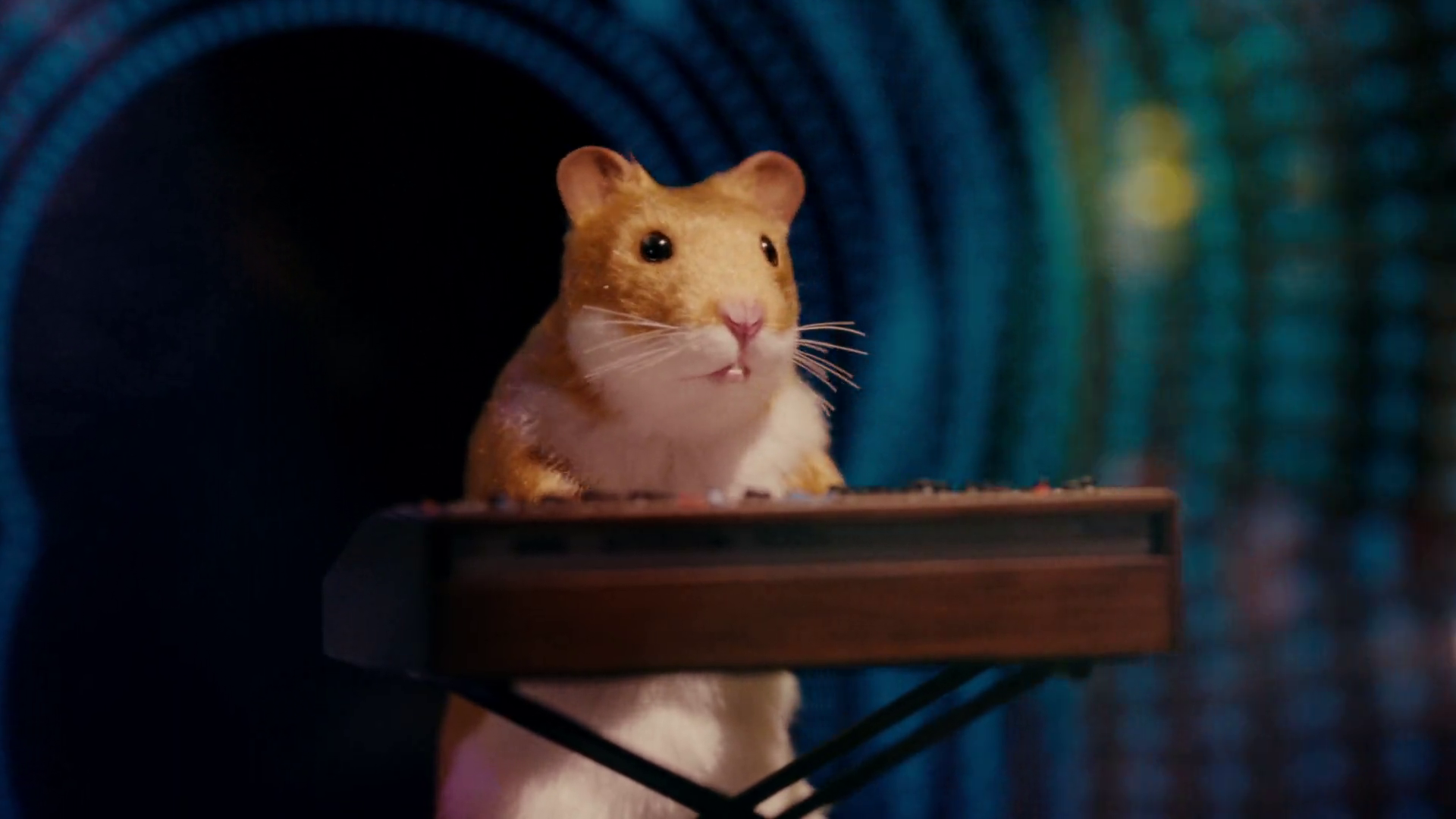 The revolutionis being televised
The Last of Us, Sky Atlantic
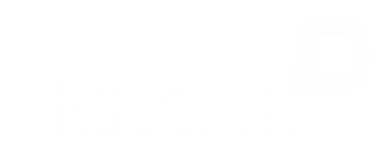 We are almost at universal capability for IP delivered TV
Source: OFCOM
[Speaker Notes: The 30 megabit per second TV revolution

The last decade has born witness to the most disruptive period in the history of TV. For a long time, the internet promised a new delivery mechanic for TV. The future would see a break away from the constraints of traditional terrestrial, cable, and satellite broadcast delivery, democratising the ability for any business to play in the TV arena without the need for expensive spectrum on a limited broadcast platform.

Since 2013, the story has been slowly changing. Streaming really requires a connection speed of at least 30Mbps for a decent experience and the number of homes that were passing this threshold started to climb from 2013 onwards (as the chart shows). This was the TV revolution that everyone had been waiting for and in 2022 we approached if not hit the ceiling. Over 80% of the population has reached the sweet spot of 30Mbps and only 4% are sitting below the minimum of 10Mbps]
Video viewing is declining post-pandemic
HOURS PER PERSON PER DAY (Adults)
Source: IPA TouchPoints, Adults,  Average of Wave 1 and Wave 2 2022, Barb and Broadcaster data
SVOD growth appears to have plateaued across 2022
Source: Barb: 2022
[Speaker Notes: Analysis from Barb’s Focal meter allows us to examine SVOD viewing patterns in more granularity. Looking at monthly viewing levels to broadcaster content and the major SVOD players in 2022 reveals a consistent picture. 

Seasonality causes the U-shaped pattern for broadcasters (we watch more TV when it’s cold, less when it’s warmer), whilst Netflix viewing is flat with the exception of December. Similarly, Amazon Prime Video is equally static, whilst Disney+ appears to have made slight gains as the year progressed.]
Year on year data shows very little change to the SVODs
Source: Barb, Jan 2022, Jan 2023.
[Speaker Notes: This chart compares January 2023 with the previous year for the same time period, analysis shows that there has been very little change across SVOD platforms.]
Viewing to the Broadcasters stabilised across the year
Source: Barb, 2021, 2022